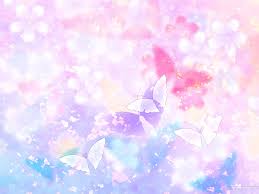 Гимнастика для язычка
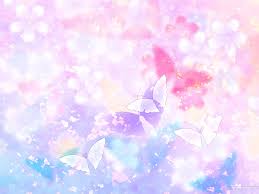 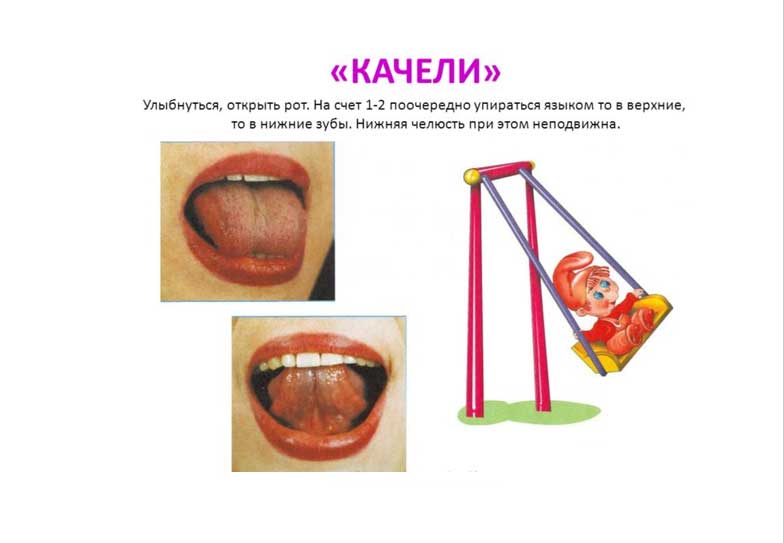 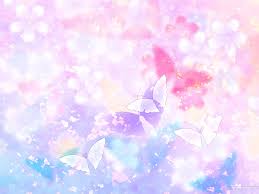 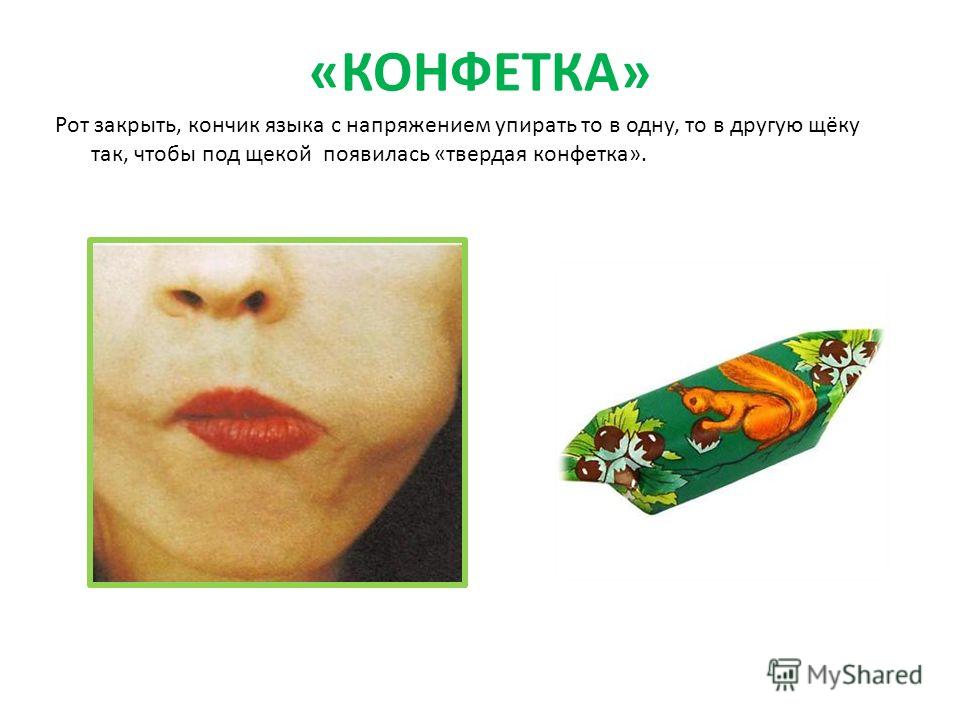 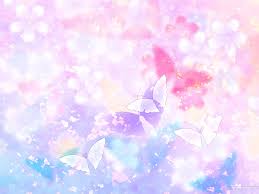 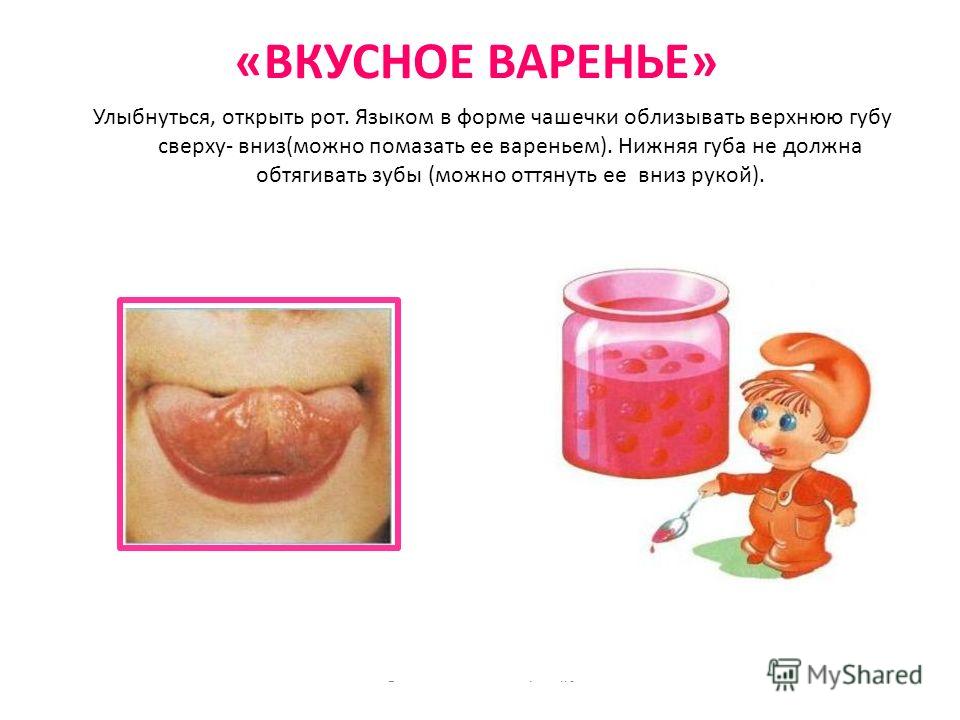 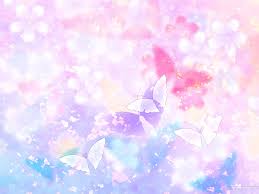 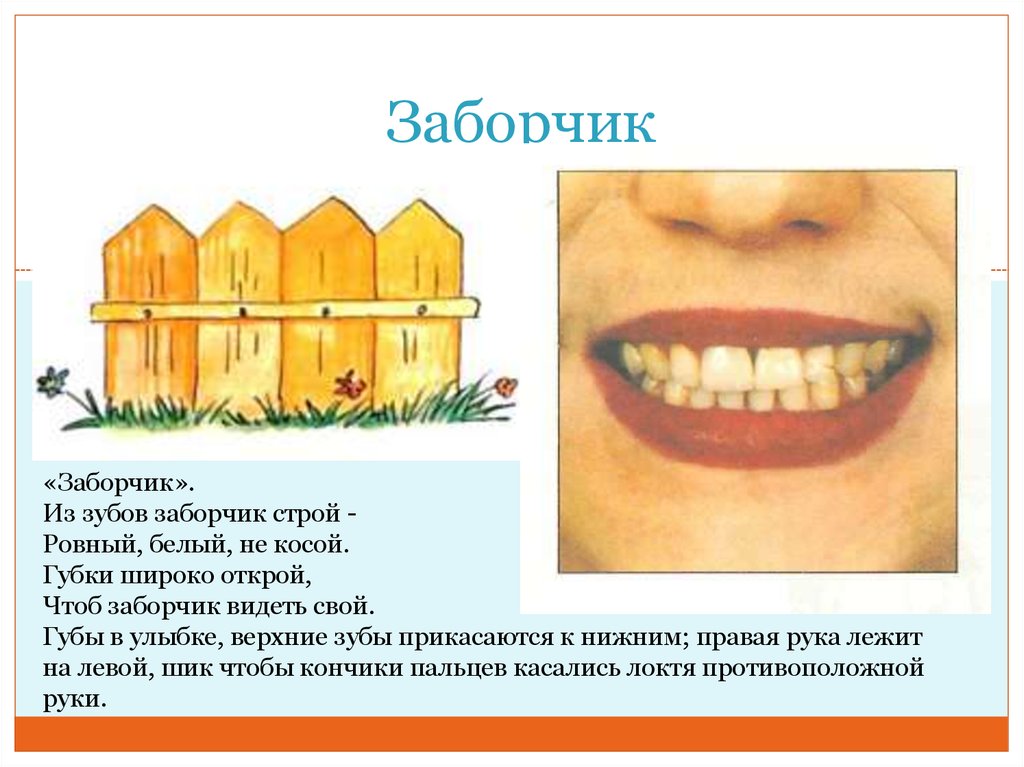 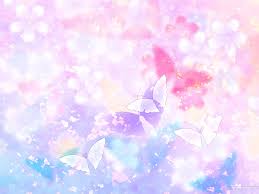 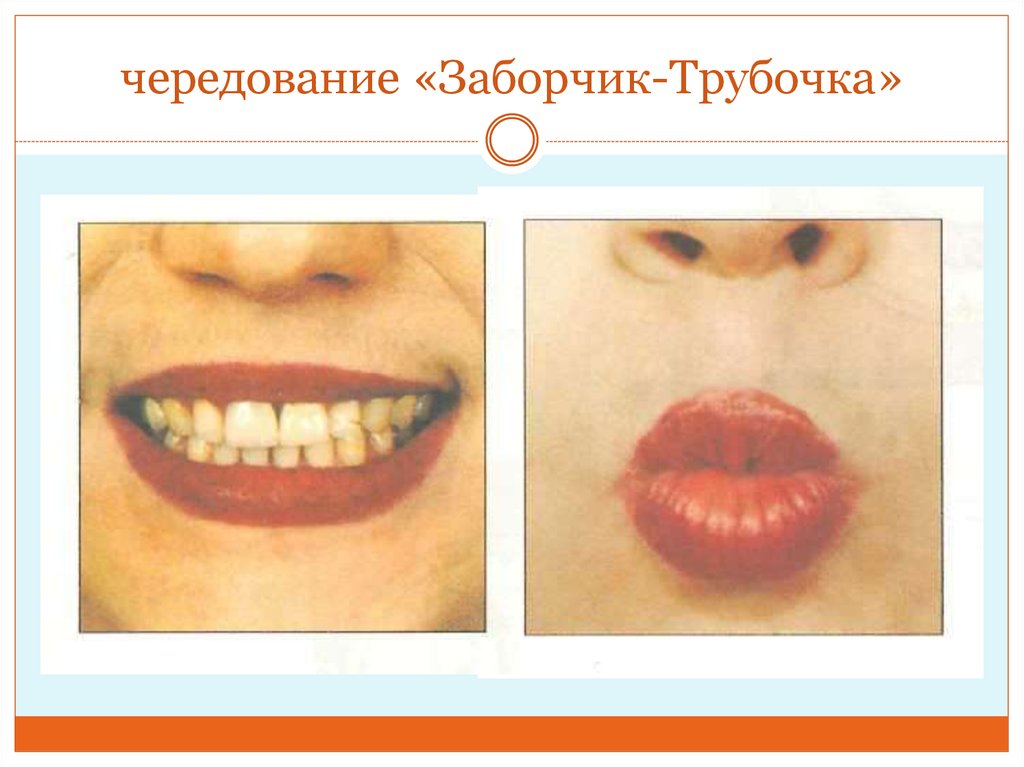